6/29/2012
Pointer Arithmetic
Diana Wald
Pointer Arithmetic
Ability to modify a pointer’s target address with arithmetic operation
Adding or subtracting from a pointer moves it by a multiple of the size of the datatype it points to. For example, adding 1 to a pointer to 4-byte integer values will increment the pointer by 4 bytes. 
	Byte




Pointer arithmetic cannot be performed on void pointers
Use case in this presentation: pointers and arrays
[Speaker Notes: Zum letzten Punkt: Following allocation is not valid]
Pointer Arithmetic and Array
The concept of an array and of a pointer is the same:
Identifier of an array is equivalent to the address of its first element
A pointer is equivalent to the address of the first element that it point to


Assignment operation:
	

pointer and array are equivalent and have the same properties
But:
  value of pointer is changeable  ordinary pointer 
 array will always point to first element of its type  constant pointer
An array automatically allocate memory if its initialized

//declaration
int array[5];

//initialization
int array[] = {1,2,3,4,5};
int array[5];
int *pointer;
pointer = array;
array = pointer;
[Speaker Notes: Zum letzten Punkt: Following allocation is not valid]
Pointer Arithmetic and Array
Array Indexing

C++ doesn’t really understand array indexing, except in declarations
The compiler converts the array into a pointer



Commutative law:
Reason why an array element count from zero
array[n] == *(array + n)
array[n] == *(array + n)
array[n] == *(array + n)
array[n] == *(array + n)
array + n == n + array
array + n == n + array
array[n] == n[array]
array[n] == n[array]
[Speaker Notes: Zum letzten Punkt: Following allocation is not valid]
Pointer Arithmetic and Array
How Pointer Arithmetic works:
char array[] = {1,2,3,4,5}
&(array[2])
&(array[2])
*(&(array[2]))
*(&(array[2]))
Pointer Arithmetic and Array
How Pointer Arithmetic works:
char array[] = {1,2,3,4,5}
&(array[2])+1
&(array[2])
&(array[2])
*(&(array[2]))
*(&(array[2]))
*(&(array[2])+1)
Pointer Arithmetic and Array
How Pointer Arithmetic works:
char array[] = {1,2,3,4,5}
char* p1 = &(array[1])
char* p2 = &(array[2])
*p1 + *p2
*p2 – *p1
5
1
Pointer Arithmetic and Array - Example
int array[]={0,0,0,0};
int *pointer;

pointer = &(array[2]);
*pointer = 3;
pointer++;
*pointer = 9;
pointer = pointer - 3;
*pointer = 6;
*(pointer+2) = 7;
?
[Speaker Notes: Zum letzten Punkt: Following allocation is not valid]
Pointer Arithmetic and Array - Example
int array[]={0,0,0,0};
int *pointer;

pointer = &(array[2]);
[Speaker Notes: Zum letzten Punkt: Following allocation is not valid]
Pointer Arithmetic and Array - Example
int array[]={0,0,0,0};
int *pointer;

pointer = &(array[2]);
*pointer = 3;
[Speaker Notes: Zum letzten Punkt: Following allocation is not valid]
Pointer Arithmetic and Array - Example
int array[]={0,0,0,0};
int *pointer;

pointer = &(array[2]);
*pointer = 3;
pointer++;
[Speaker Notes: Zum letzten Punkt: Following allocation is not valid]
Pointer Arithmetic and Array - Example
int array[]={0,0,0,0};
int *pointer;

pointer = &(array[2]);
*pointer = 3;
pointer++;
*pointer = 9;
[Speaker Notes: Zum letzten Punkt: Following allocation is not valid]
Pointer Arithmetic and Array - Example
int array[]={0,0,0,0};
int *pointer;

pointer = &(array[2]);
*pointer = 3;
pointer++;
*pointer = 9;
pointer = pointer - 3;
[Speaker Notes: Zum letzten Punkt: Following allocation is not valid]
Pointer Arithmetic and Array - Example
int array[]={0,0,0,0};
int *pointer;

pointer = &(array[2]);
*pointer = 3;
pointer++;
*pointer = 9;
pointer = pointer - 3;
*pointer = 6;
[Speaker Notes: Zum letzten Punkt: Following allocation is not valid]
Pointer Arithmetic and Array - Example
int array[]={0,0,0,0};
int *pointer;

pointer = &(array[2]);
*pointer = 3;
pointer++;
*pointer = 9;
pointer = pointer - 3;
*pointer = 6;
*(pointer+2) = 7;
[Speaker Notes: Zum letzten Punkt: Following allocation is not valid]
Pointer Arithmetic and Array - Example
int array[]={0,0,0,0};
int *pointer;

pointer = &(array[2]);
*pointer = 3;
pointer++;
*pointer = 9;
pointer = pointer - 3;
*pointer = 6;
pointer = pointer + 2;
*pointer = 7;
array = {6, 0, 7, 9}
[Speaker Notes: Zum letzten Punkt: Following allocation is not valid]
References
Book: C++ Entpackt, Herbert Schild (mitp-Verlag, 2001)
Webpages: http://www.cplusplus.com/doc/tutorial/pointers/
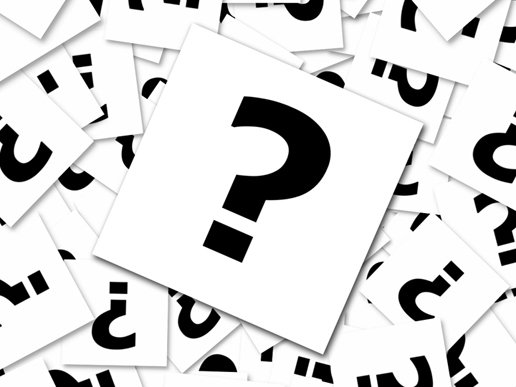